MathsYear 1Alternative 2Guess the number quiz
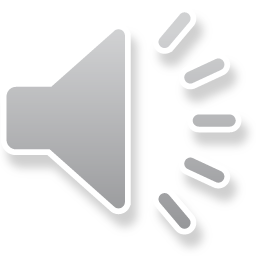 Today in maths I am going to give you a clue and show you part of a number and I want you to guess what the number is. Lets do the first one together.
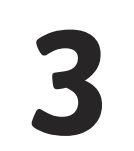 I am more than 1 and less than 5.
I am 3.
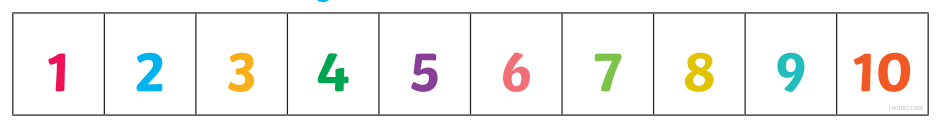 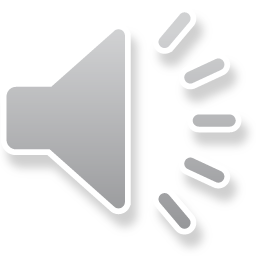 What could this number be?
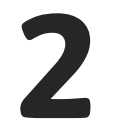 I am more than 1 and less than 5.
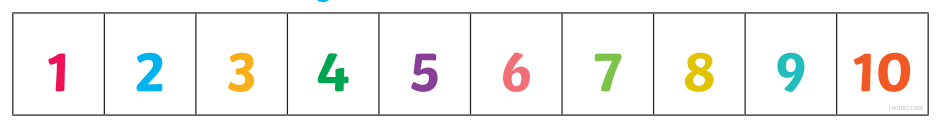 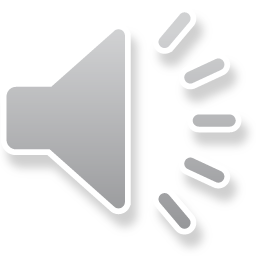 What could this number be?
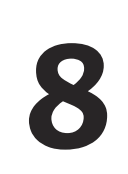 I am more than 6 and less than 10.
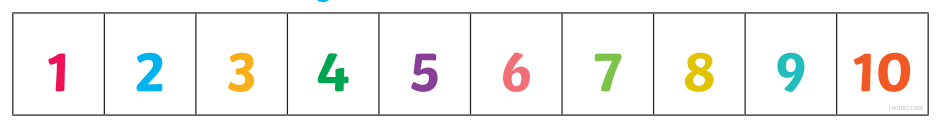 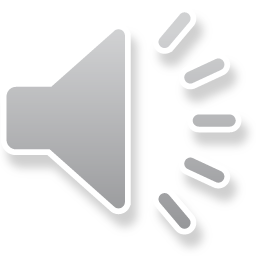 What could this number be?
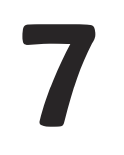 I am more than 6 and less than 10.
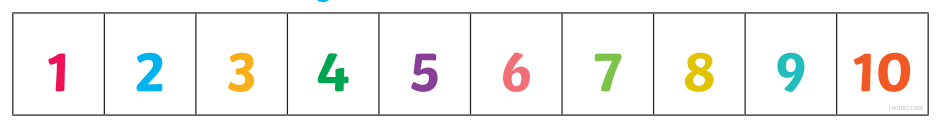 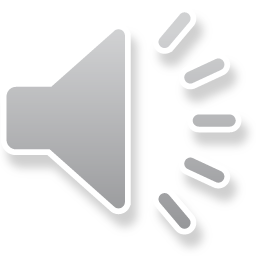 What could this number be?
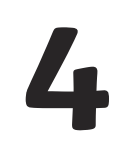 I am more than 1 and less than 5.
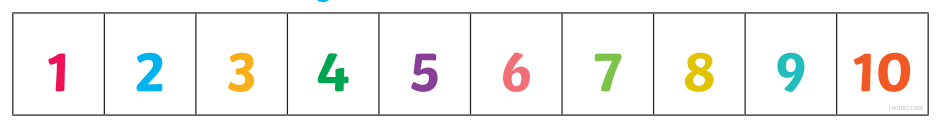 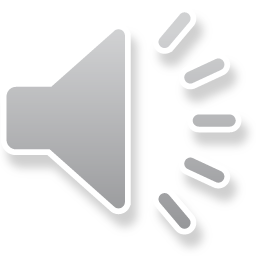 What could this number be?
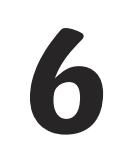 I am more than 3 and less than 8.
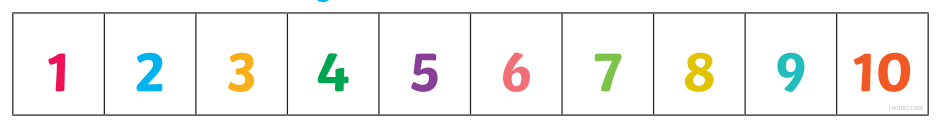 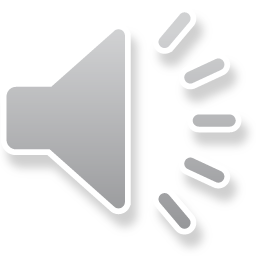 What could this number be?
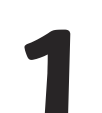 I am more than 0 and less than 3.
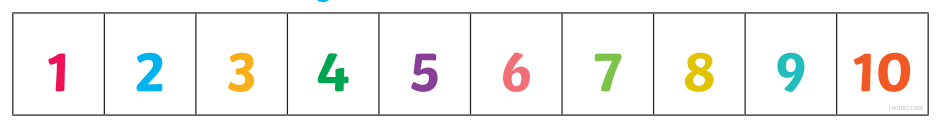 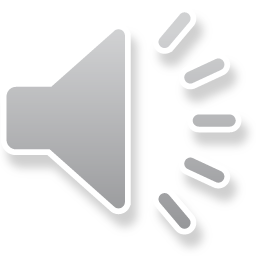 Answers
Slide 3 – 2

Slide 4 – 8

Slide 5 – 7

Slide 6 – 4

Slide 7 – 6

Slide 8 – 1